持續專業培訓知多D系列
短片14
委任主事人應於個人持牌人離職時向其提供在職期間的持續專業培訓活動出席紀錄
保險業監管局
市場行為部
二零二一年六月
委任主事人應於個人持牌人離職時向其提供在職期間的持續專業培訓活動出席紀錄
委任主事人應於個人持牌人離職時向其提供在職期間的持續專業培訓活動出席紀錄
保監局建議主事人於個人持牌人離職時主動向他們提供該個人持牌人於委任期內曾出席的持續專業培訓活動紀錄。
3
委任主事人作為持續專業培訓活動提供者的責任
委任主事人作為持續專業培訓活動提供者的責任
根據持牌保險中介人第1類合資格的持續專業培訓活動（有系統的活動）評核指引第6.4段，
活動提供者須備存所有培訓活動記錄（包括書面及／或電子記錄）至少4年（由活動舉辦日期起計），包括但不限於報名記錄、簽到冊、教材、導師名單、評核記錄、學費繳付收據（如有）、參加者對活動評價的綜合報告，以便保險業監管局在觀課／視察時進行詳細審查。
活動提供者應自行設立記錄保存系統，以保證其質素。
5
委任主事人作為持續專業培訓活動提供者的責任
根據持牌保險中介人第1類合資格的持續專業培訓活動（有系統的活動）評核指引第6.5段，
每名參加者均應獲發以書面或電子方式之聽講證書，證書須包括以下資料：
活動提供者名稱
有系統的活動的名稱（若參加者沒有出席整個活動，必須列名其出席之單元）
由評審局發出的獲批准有系統的活動編號
有系統的活動舉辦之日期
授課模式（即「有系統的活動」）
6
委任主事人作為持續專業培訓活動提供者的責任
根據持牌保險中介人第1類合資格的持續專業培訓活動（有系統的活動）評核指引第6.5段，
每名參加者均應獲發以書面或電子方式之聽講證書，證書須包括以下資料：
合資格的持續專業培訓活動類別（即屬第 1 類）
參加者的姓名（須與身份證明文件上的姓名相同）
參加者獲頒之持續專業培訓時數（或「道德或規例」範疇的強制性持續專業 培訓時數）
活動負責人的姓名、簽署及職位（例如：機構之負責人或活動負責人），以 及活動提供者蓋章；及
證書簽發日期及個別證書的編號
7
委任主事人作為持續專業培訓活動提供者的責任
根據持牌保險中介人第1類合資格的持續專業培訓活動（有系統的活動）評核指引第6.6段，
如活動參加者提出要求，活動提供者須按要求重發4年內該參加者曾參與活動的修讀證書或聽講證書。活動提供者可要求收取合理費用。
因此，若個人持牌人於離職後向作為活動提供者的前委任主事人提出此要求，前委任主事人須按其要求重發4年內該參加者曾參與活動的修讀證書、聽講證書或出席紀錄。
8
請參閱保監局網站內的「持續專業培訓規定」專頁以獲得更多資訊。
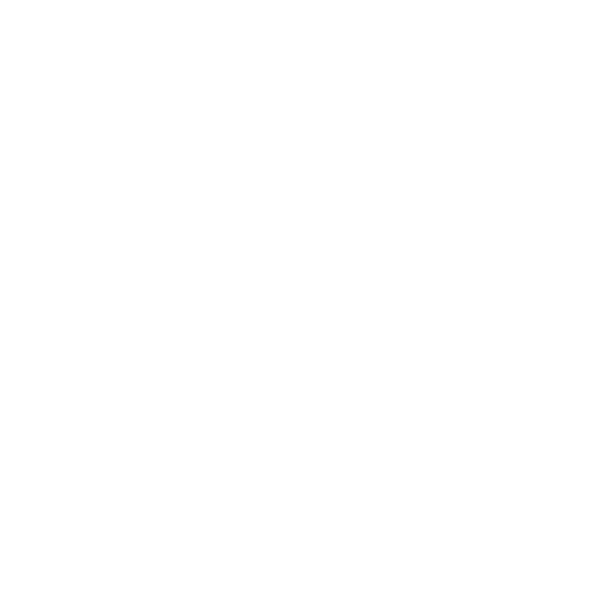 www.ia.org.hk
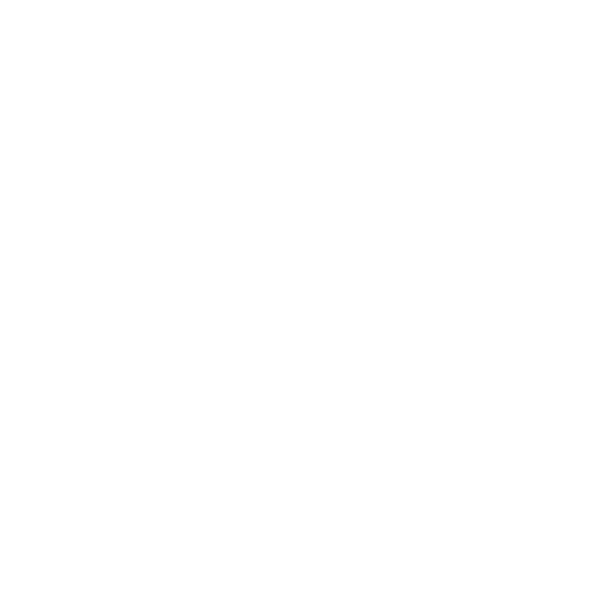 www.ia.org.hk/tc/supervision/reg_ins_intermediaries/cpd.html